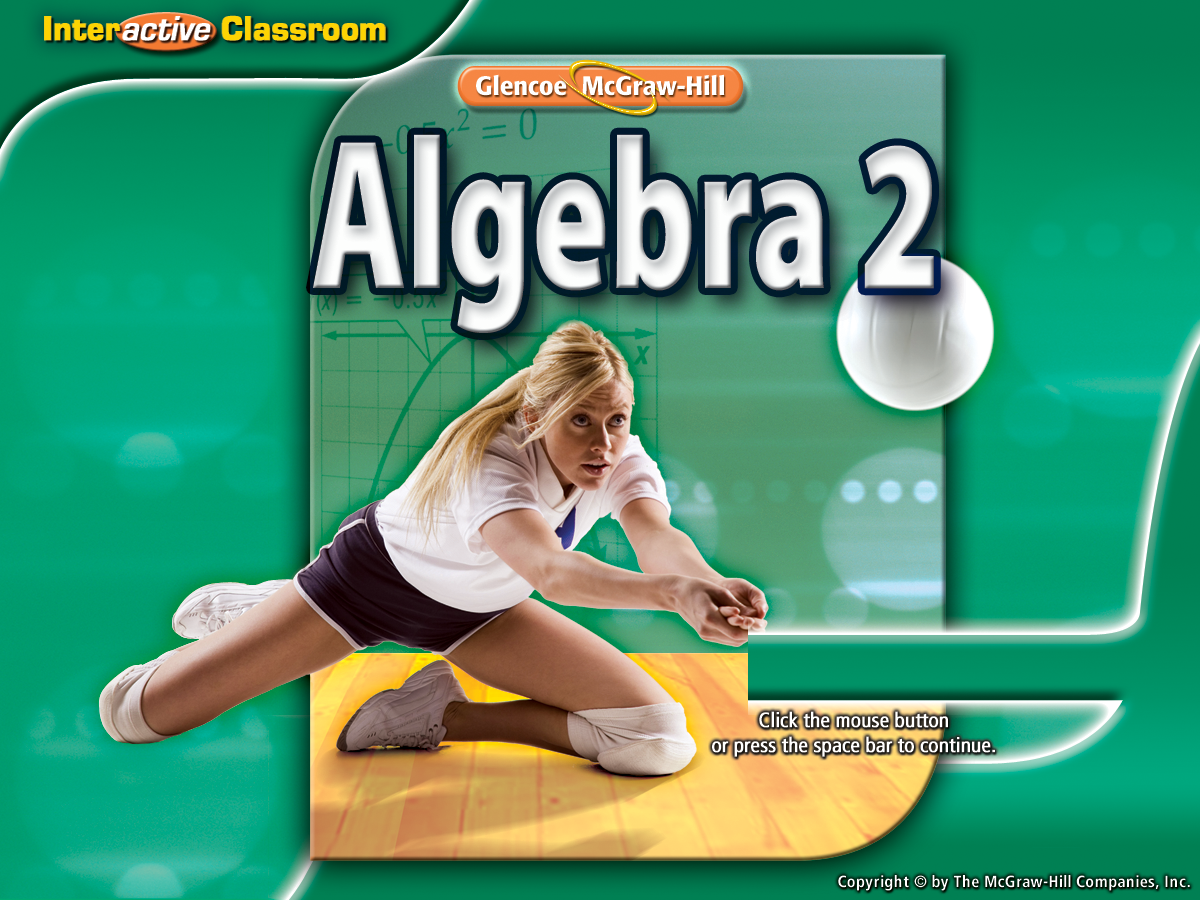 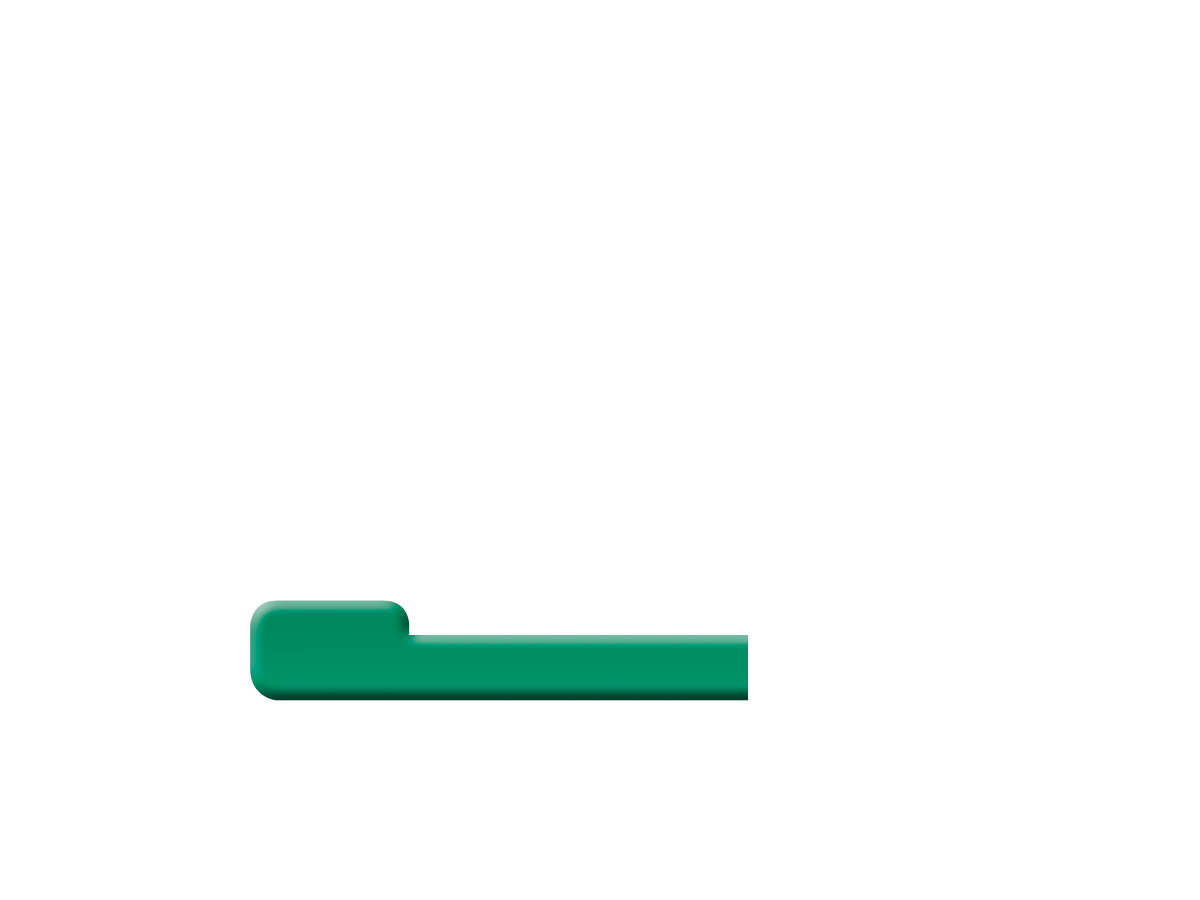 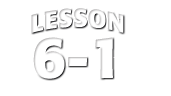 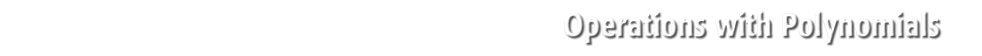 Splash Screen
Then/Now
New Vocabulary
Concept Summary:  Properties of Exponents
Key Concept:  Simplifying Monomials
Example 1:  Simplify Expressions
Example 2:  Degree of a Polynomial
Example 3:  Simplify Polynomial Expressions
Example 4:  Simplify by Using the Distributive Property
Example 5:  Real-World Example: Write a Polynomial Expression
Example 6:  Multiply Polynomials
Lesson Menu
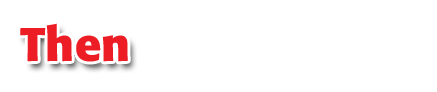 You evaluated powers. (Lesson 1–1)
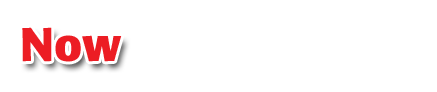 Multiply, divide, and simplify monomials and expressions involving powers.
Add, subtract, and multiply polynomials.
Then/Now
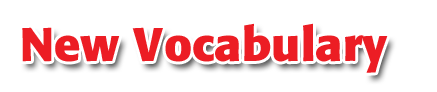 simplify
degree of a polynomial
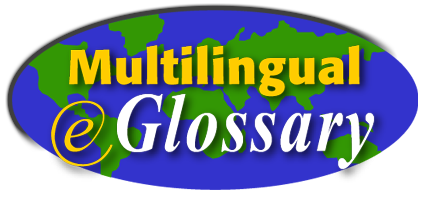 Vocabulary
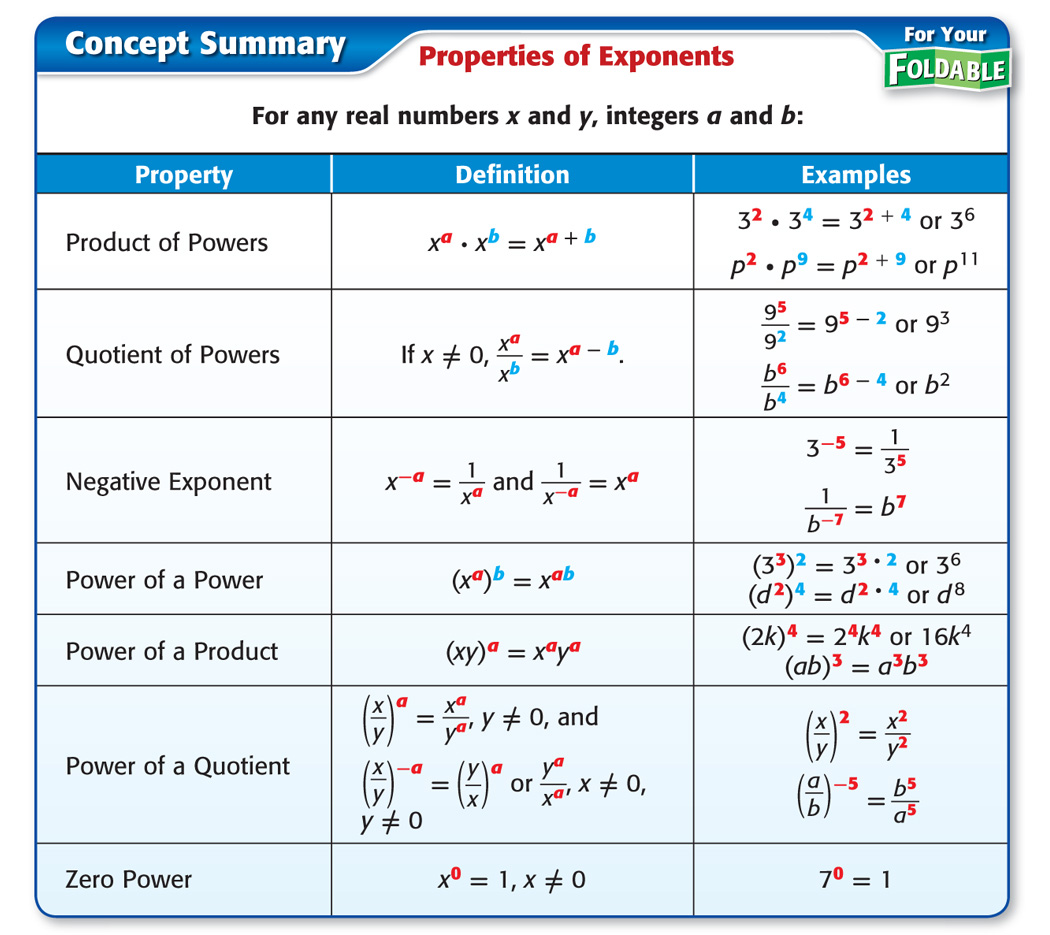 Concept
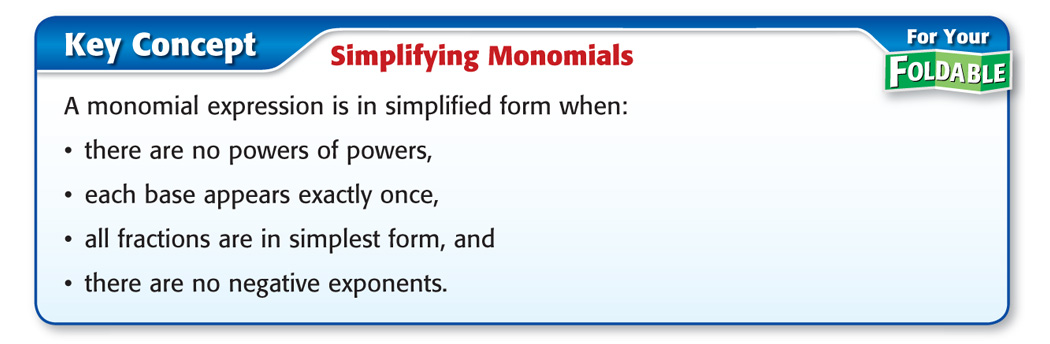 Concept
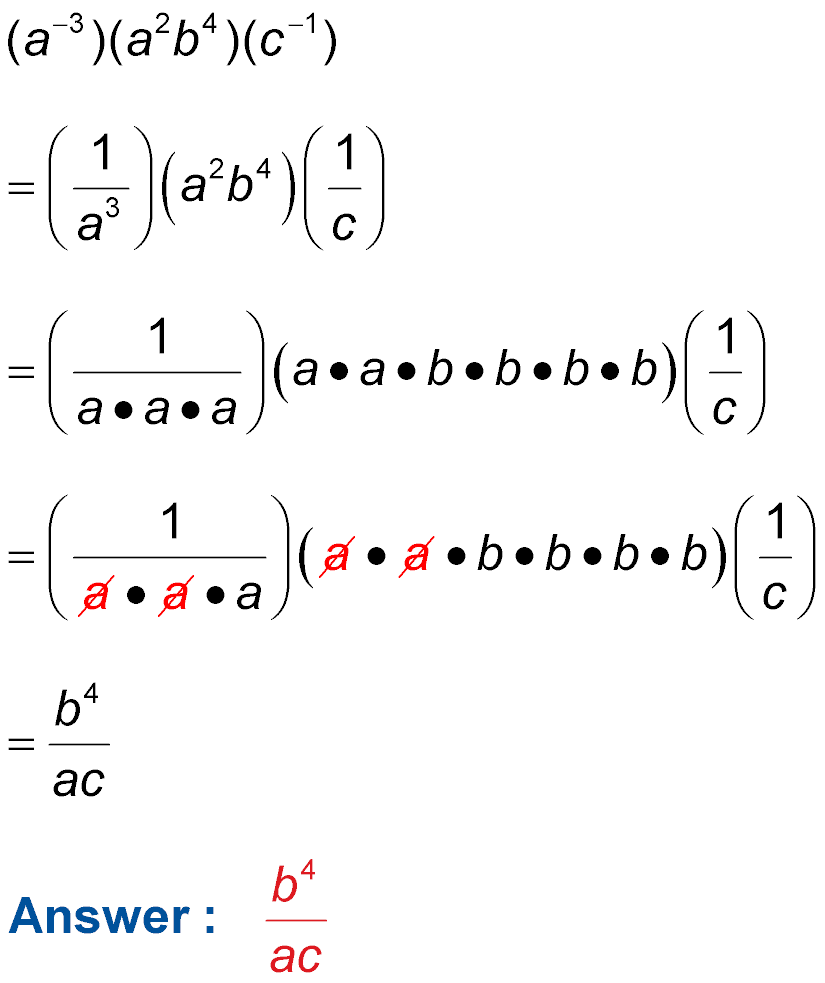 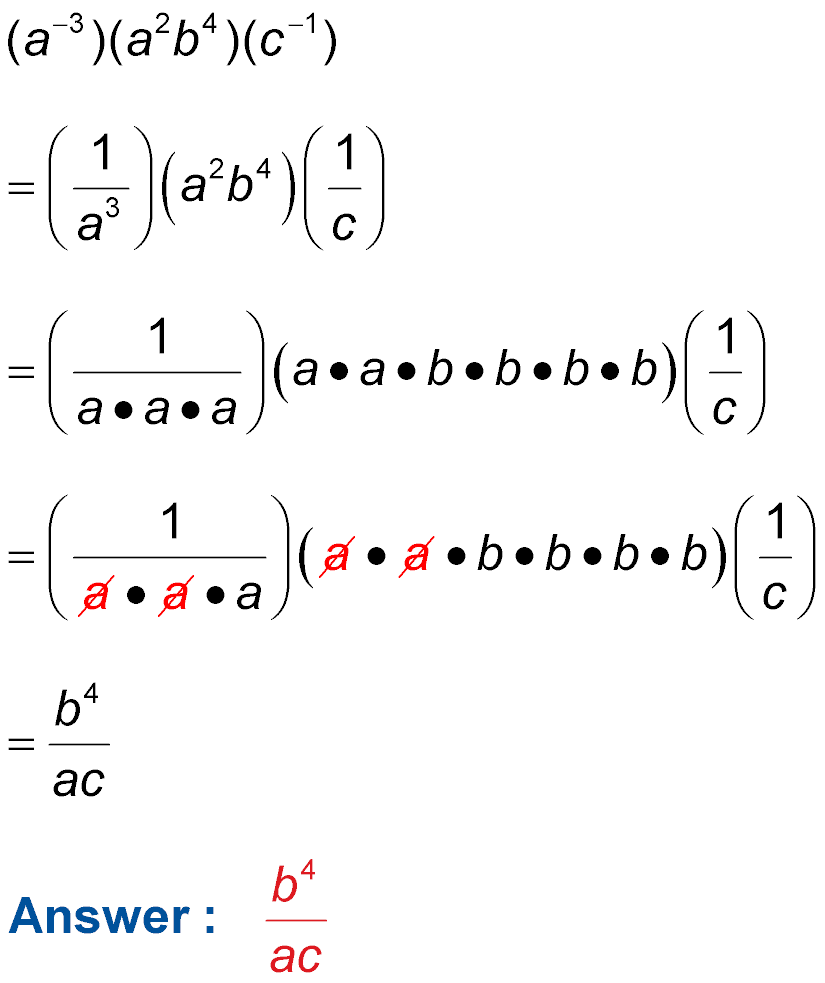 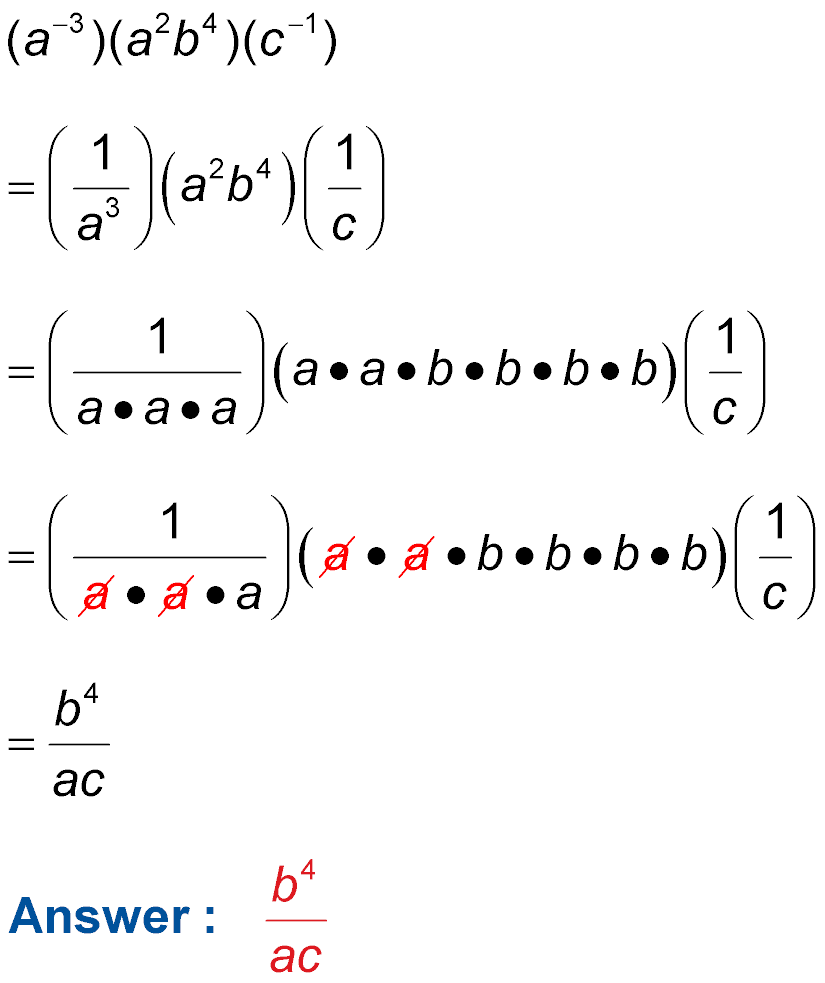 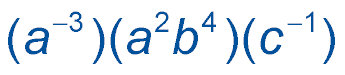 Original expression
A. Simplify the expression                         . Assume that no variable equals 0.
Definition of exponents
Definition of negative exponents
Simplify Expressions
Example 1
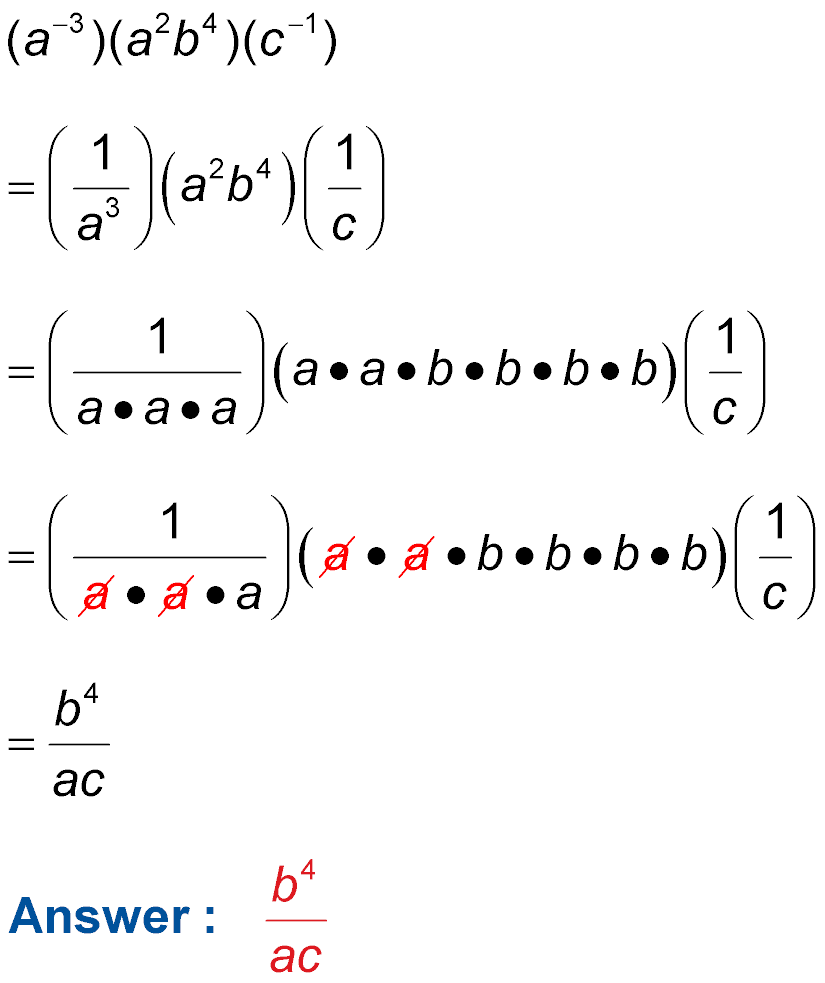 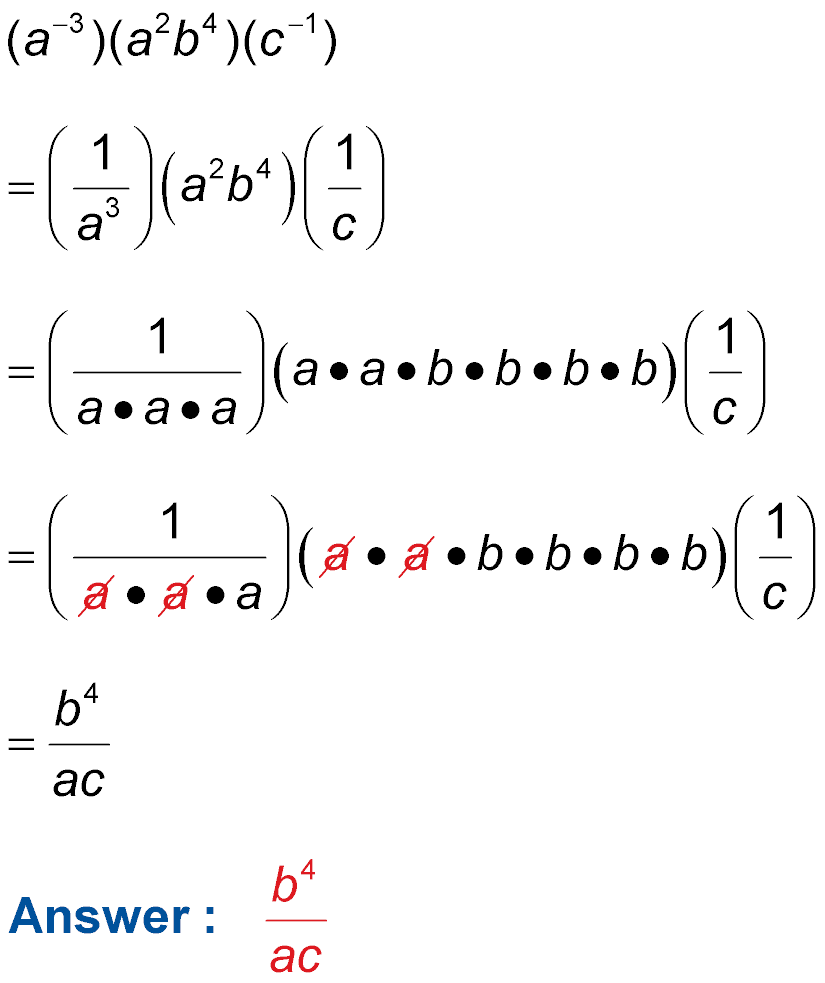 Divide out common factors.
Simplify.
Simplify Expressions
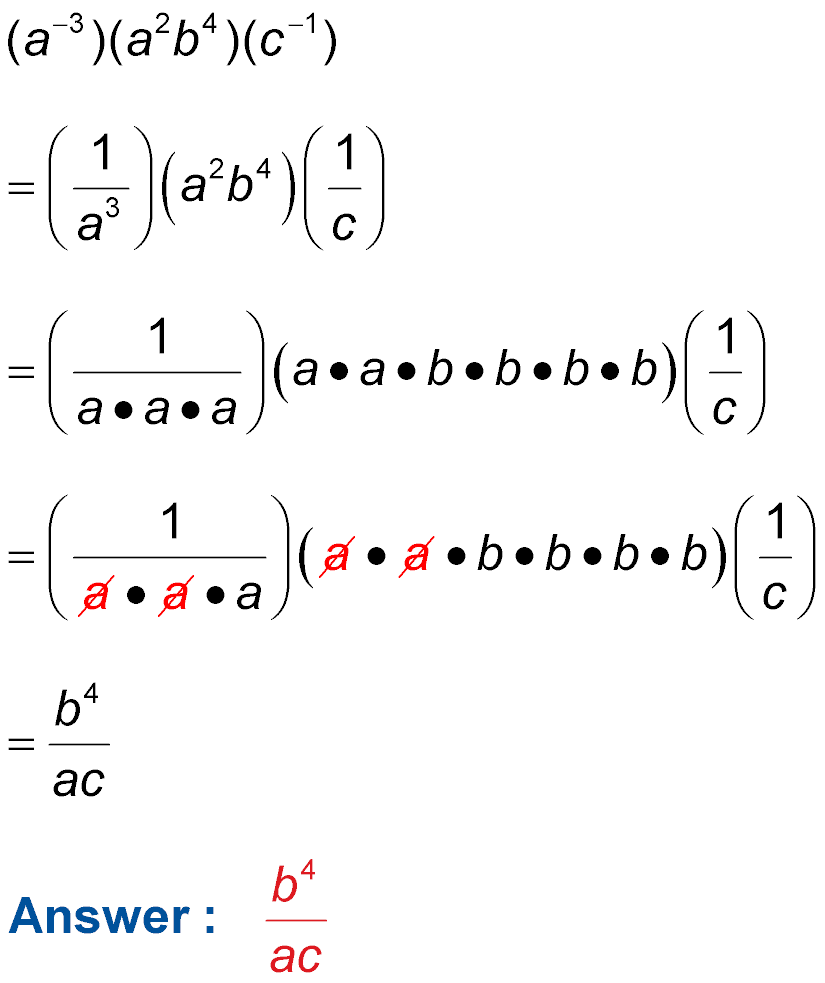 Example 1
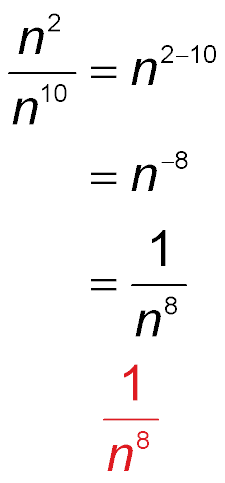 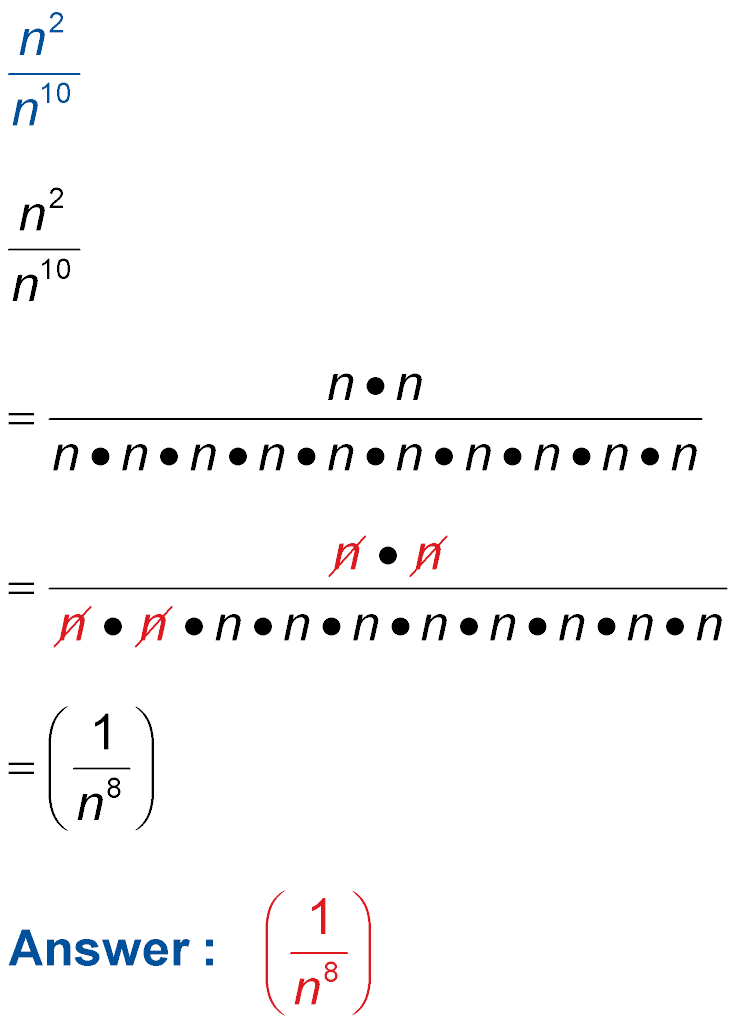 Answer:
B. Simplify the expression       . Assume that no variable equals 0.
Simplify Expressions
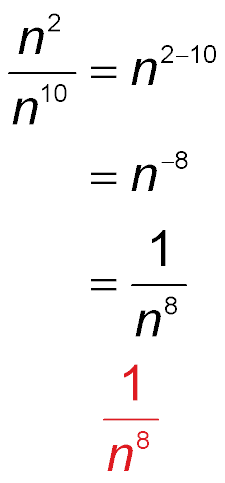 Quotient of powers
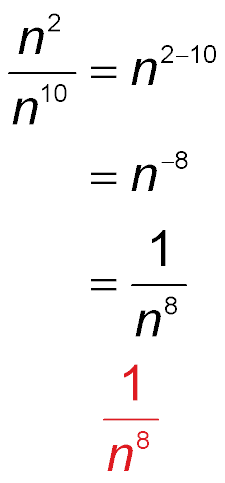 Subtract powers.
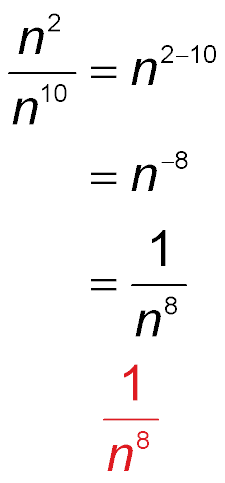 Definition of negative exponents
Example 1
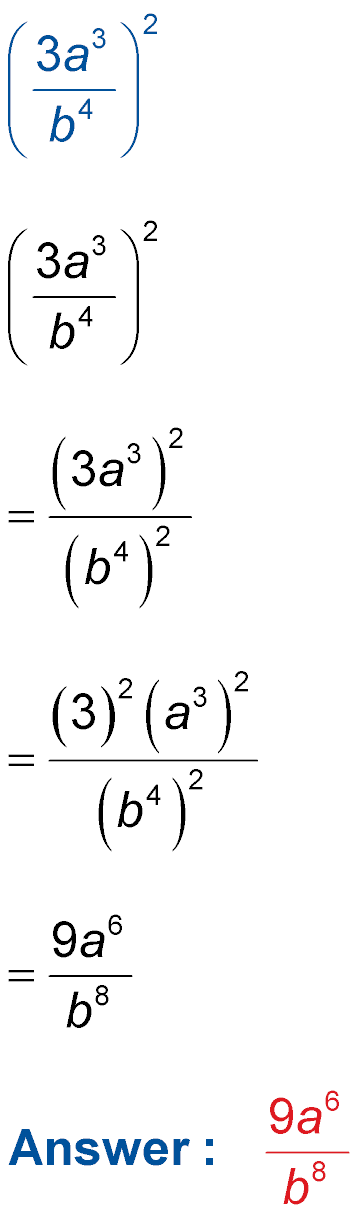 C. Simplify the expression            . Assume that no variable equals 0.
Simplify Expressions
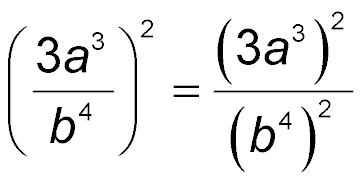 Power of a quotient
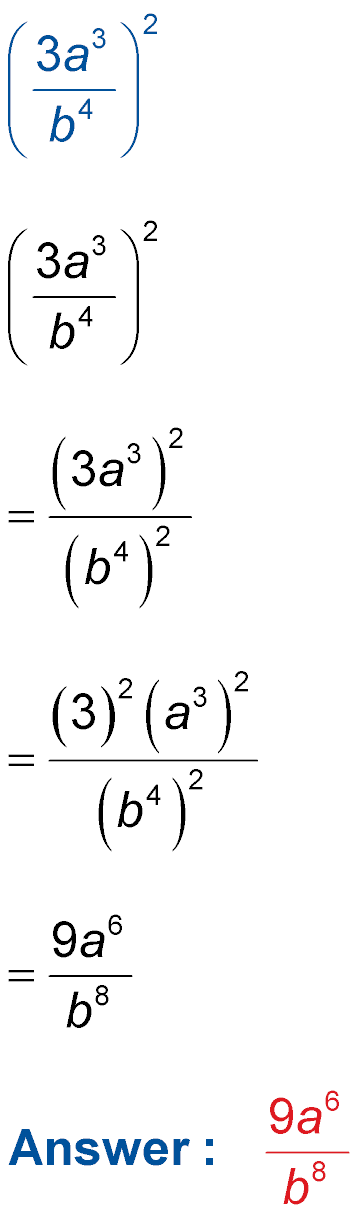 Power of a product
Example 1
Simplify Expressions
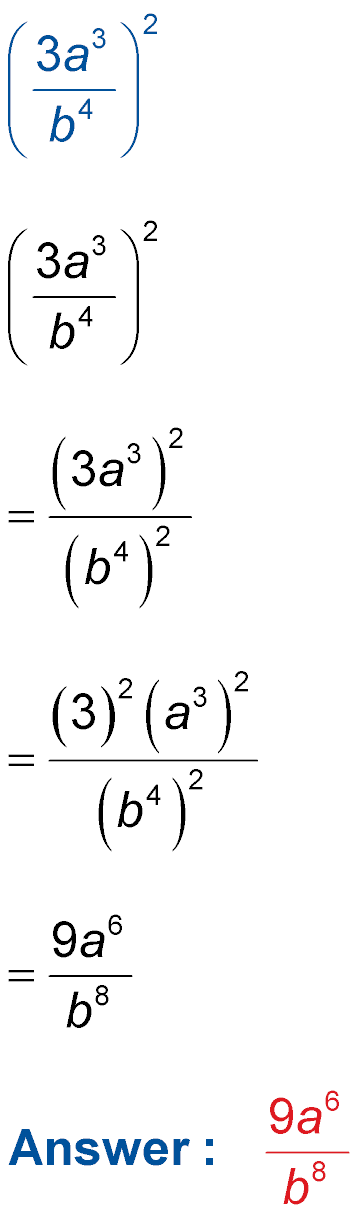 Power of a power
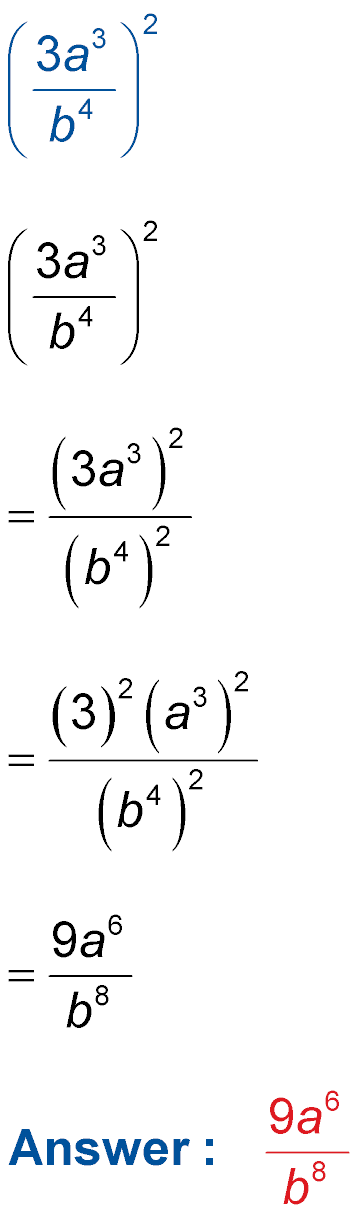 Example 1
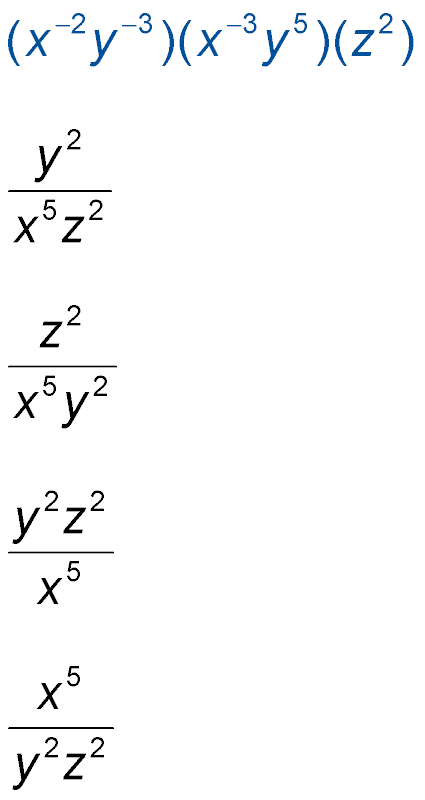 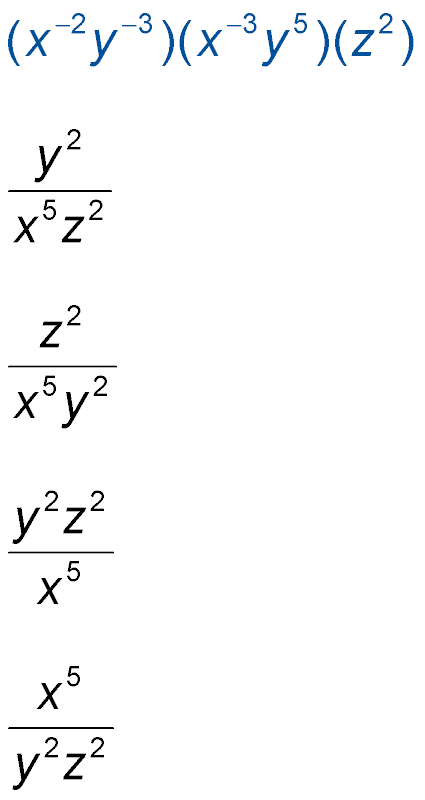 A. Simplify the expression                                . Assume that no variable equals 0.
A.	
B.	
C.	
D.
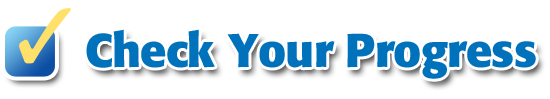 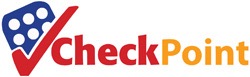 A
B
C
D
Example 1
A.	
B.	
C.	
D.
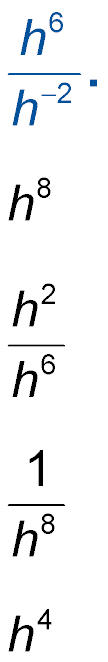 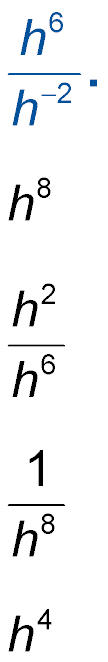 B. Simplify the expression          Assume that no variable equals 0.
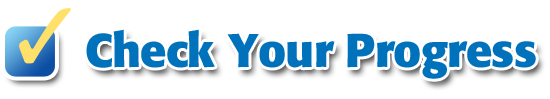 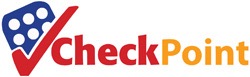 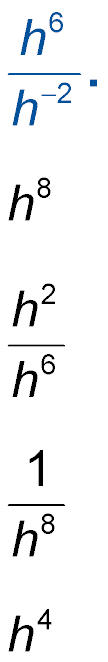 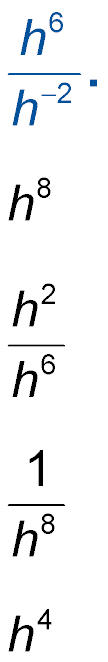 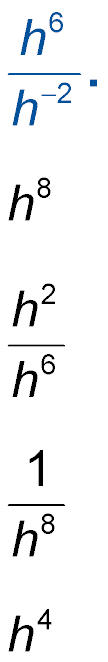 A
B
C
D
Example 1
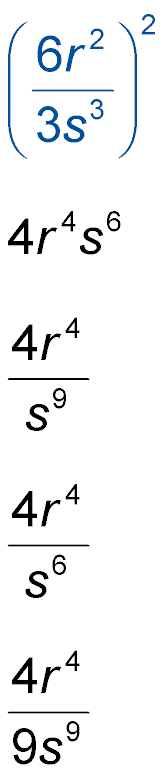 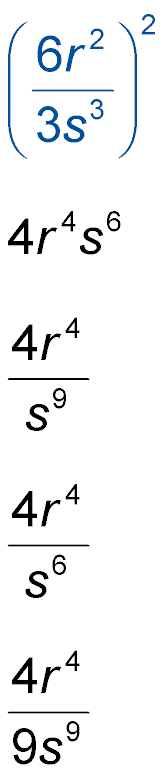 A.	
B.	
C.	
D.
C. Simplify the expression            . Assume that no variable equals 0.
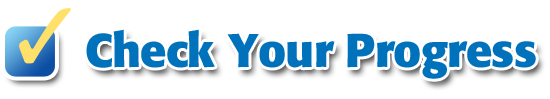 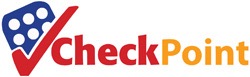 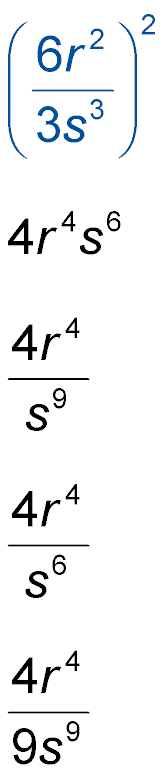 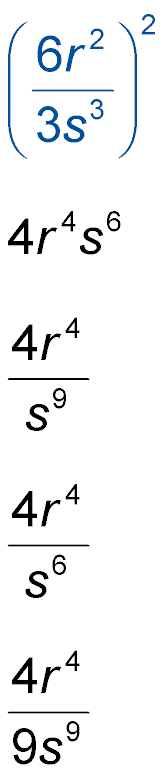 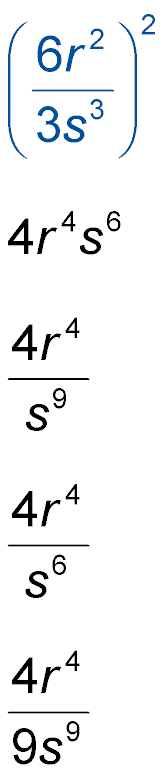 A
B
C
D
Example 1
Answer:
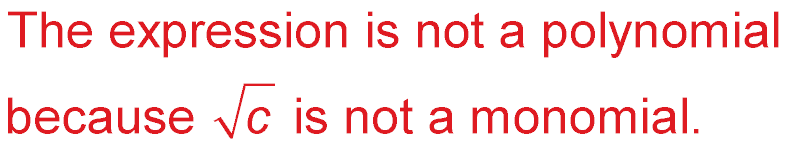 Degree of a Polynomial
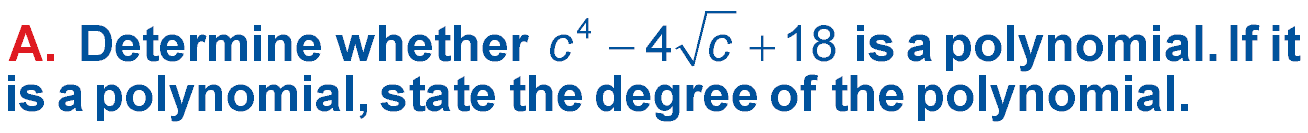 Example 2
Degree of a Polynomial
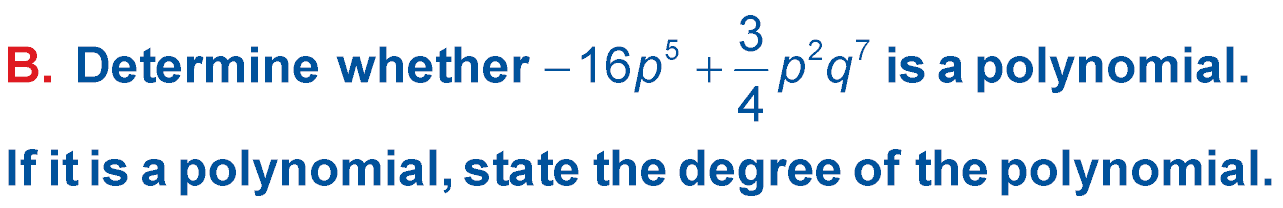 Answer: 	This expression is a polynomial because each term is a monomial. The degree of the first term is 5 and the degree of the second term is 2 + 7 or 9. The degree of the polynomial is 9.
Example 2
Answer: 	The expression is not a polynomial because              is not a monomial:Monomials cannot contain variables in the denominator.
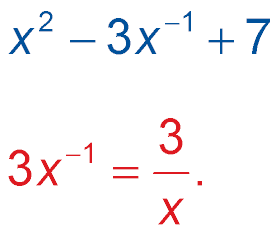 C. Determine whether                       is a polynomial. If it is a polynomial, state the degree of the polynomial.
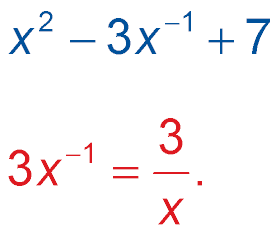 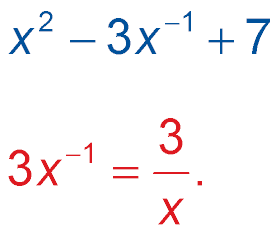 Degree of a Polynomial
Example 2
A. Is                      a polynomial? If it is a polynomial, state the degree of the polynomial.
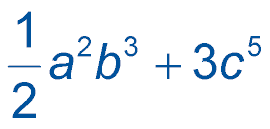 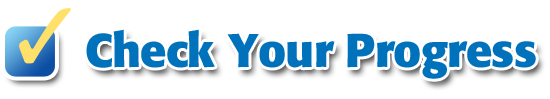 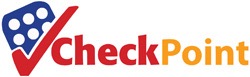 A.	yes, 5
B.	yes, 8
C.	yes, 3
D.	no
A
B
C
D
Example 2
A.	yes, 2
B.	yes, 
C.	yes, 1
D.	no
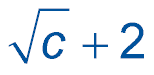 B. Is             a polynomial? If it is a polynomial, state the degree of the polynomial.
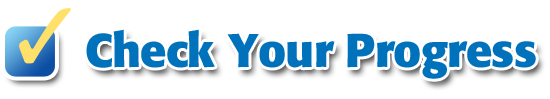 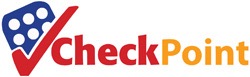 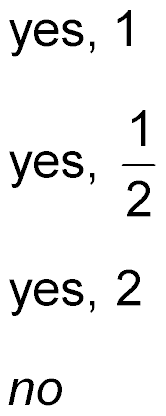 A
B
C
D
Example 2
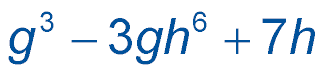 C. Is                          a polynomial? If it is a polynomial, state the degree of the polynomial.
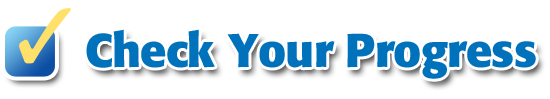 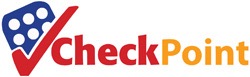 A.	yes, 5
B.	yes, 6
C.	yes, 7
D.	no
A
B
C
D
Example 2
Simplify Polynomial Expressions
A.  Simplify (2a3 + 5a – 7) – (a3 – 3a + 2).
(2a3 + 5a – 7) – (a3 – 3a + 2)
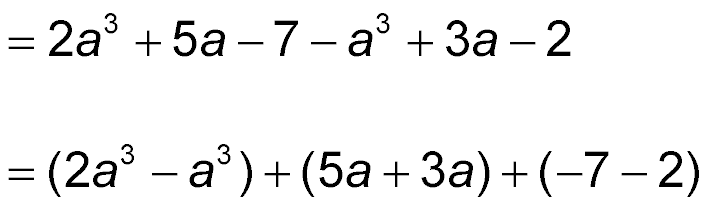 Distribute the –1.
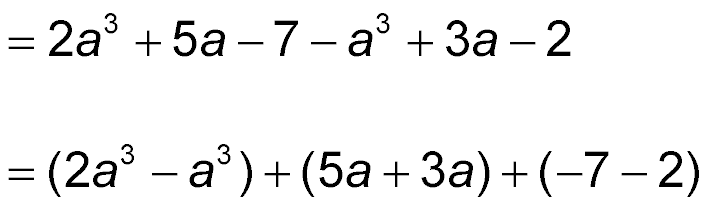 Group like terms.
= a3 + 8a – 9	Combine like terms.
Answer: 	a3 + 8a – 9
Example 3
Simplify Polynomial Expressions
B. Simplify (4x2 – 9x + 3) + (–2x2 – 5x – 6).
Align like terms vertically and add.
4x2	–	  9x + 3
(+)	–2x2	–	  5x – 6
2x2	–	14x – 3
Answer: 	2x2 – 14x – 3
Example 3
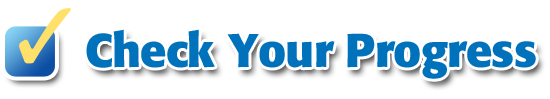 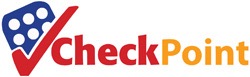 A. Simplify (3x2 + 2x – 3) – (4x2 + x – 5).
A.	7x 2 + 3x – 8
B.	–x 2 + 3x – 8
C.	–x 2 + 3x + 2
D.	–x 2 + x + 2
A
B
C
D
Example 3
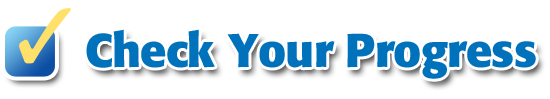 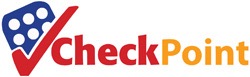 B. Simplify (–3x2 – 4x + 1) – (4x2 + x – 5).
A.	9x 2 + 6x + 7
B.	–7x 2 – 5x + 6
C.	3x 2 – 6x + 7
D.	3x 2 – 2x + 6
A
B
C
D
Example 3
Simplify by Using the Distributive Property
Find –y(4y2 + 2y – 3).
–y(4y2 + 2y – 3)
= –y(4y2) – y(2y) – y(–3)	Distributive Property
= –4y3 – 2y2 + 3y	Multiply the monomials.
Answer:  –4y3 – 2y2 + 3y
Example 4
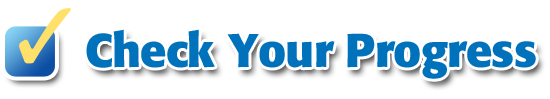 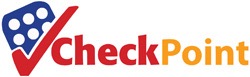 Find –x(3x3 – 2x + 5).
A.	–3x2 – 2x + 5
B.	–4x2 – 3x2 – 6x
C.	–3x4 + 2x2 – 5x
D.	–3x4 – 2x3 + 5x
A
B
C
D
Example 4
Write a Polynomial Expression
E-SALES  A small online retailer estimates that the cost, in dollars, associated with selling x units of a particular product is given by the expression0.001x 2 + 5x + 500. The revenue from sellingx units is given by 10x. Write a polynomial to represent the profits generated by the product if profit = revenue – cost.
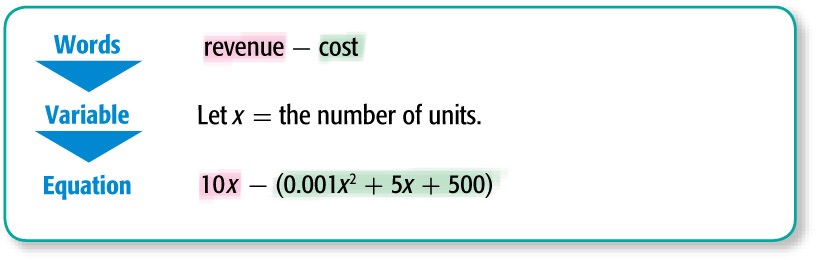 Example 5
Write a Polynomial Expression
10x – (0.001x 2 + 5x + 500)	Original expression
	= 10x – 0.001x 2 – 5x – 500	Distributive Property
	= –0.001x 2 + 5x – 500	Add 10x to –5x.
Answer:  The polynomial is –0.001x 2 + 5x – 500.
Example 5
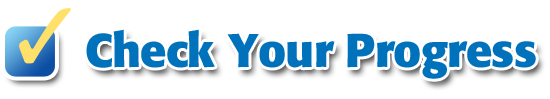 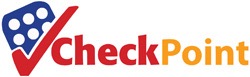 INTEREST  Olivia has $1300 to invest in a government bond that has an annual interest rate of 2.2%, and a savings account that pays 1.9% per year. Write a polynomial for the interest she will earn in one year if she invests x dollars in the government bond.
A
B
C
D
A.	–0.003x + 24.7
B.	– 0.003x + 28.6
C.	0.003x + 28.6
D.	0.003x + 24.7
Example 5
Multiply Polynomials
Find (a2 + 3a – 4)(a + 2).
(a2 + 3a – 4)(a + 2)
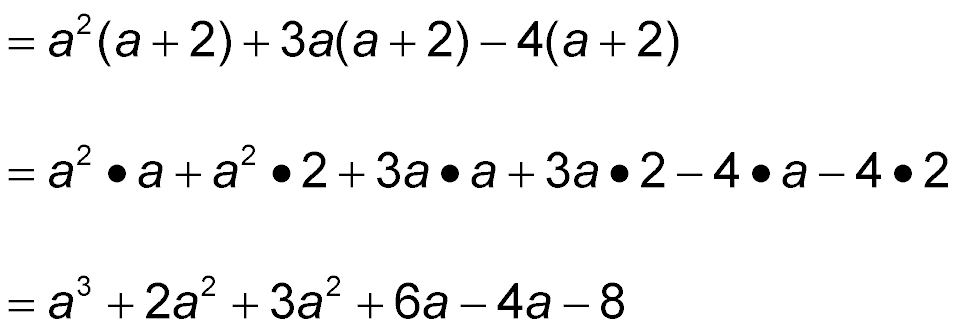 Distributive Property
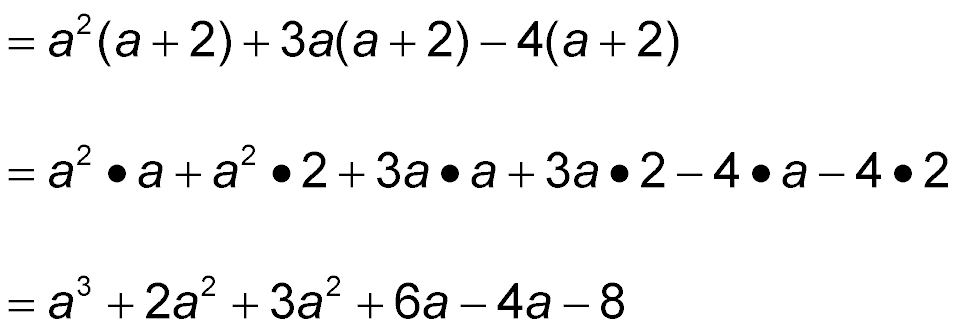 Distributive Property
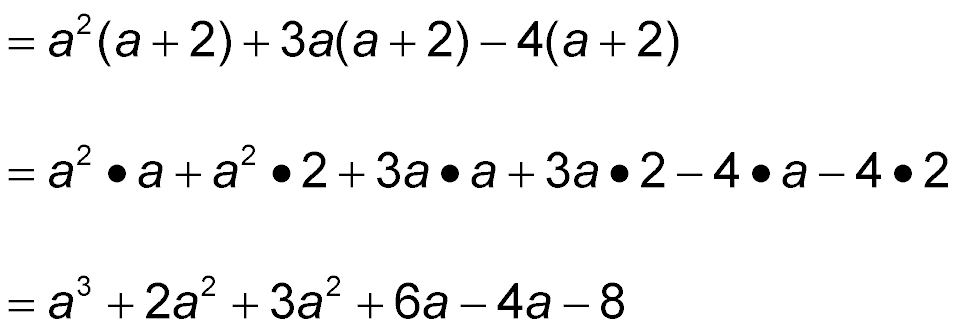 Multiply monomials.
Example 6
Multiply Polynomials
= a3 + 5a2 + 2a – 8	Combine like terms.
Answer: 	a3 + 5a2 + 2a – 8
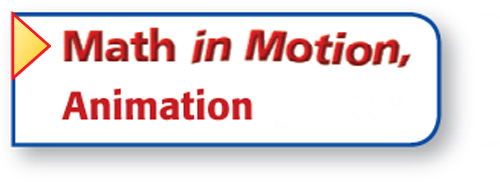 Example 6
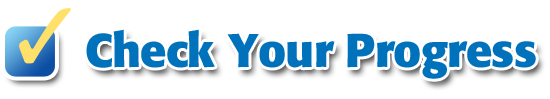 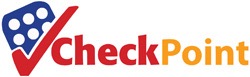 Find (x2 + 3x – 2)(x + 4).
A.	x 3 + 7x 2 + 10x – 8
B.	x 2 + 4x + 2
C.	x 3 + 3x 2 – 2x + 8
D.	x 3 + 7x 2 + 14x – 8
A
B
C
D
Example 6
End of the Lesson